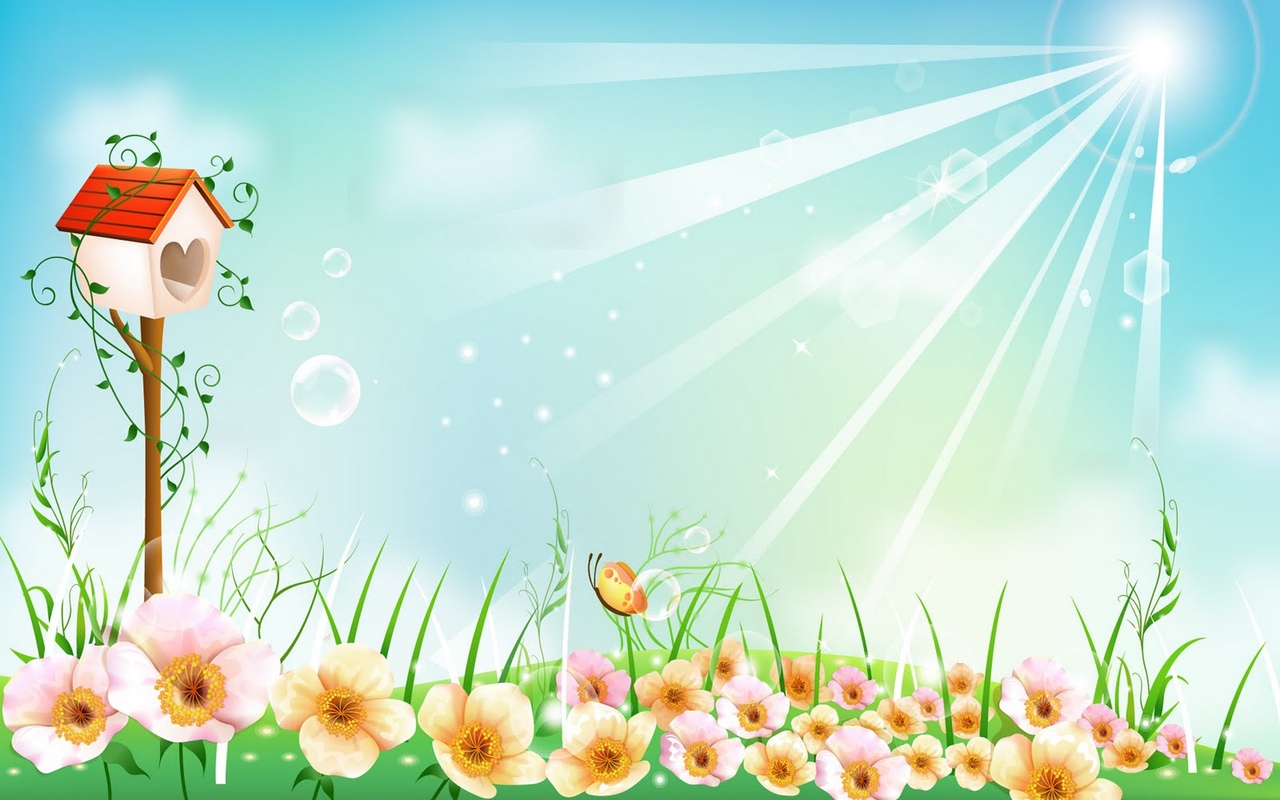 Структурное  подразделение «Детский сад № 10»  ГБОУ СОШ № 29 г. Сызрани, реализующее общеобразовательные программы дошкольного образования, расположенное  по адресу: 
446010, г. Сызрань,  ул. Гоголя, д.15а
«Виртуальный мир с малышом»(практический опыт работы)
Учитель-логопед: 
Шуева А.В.
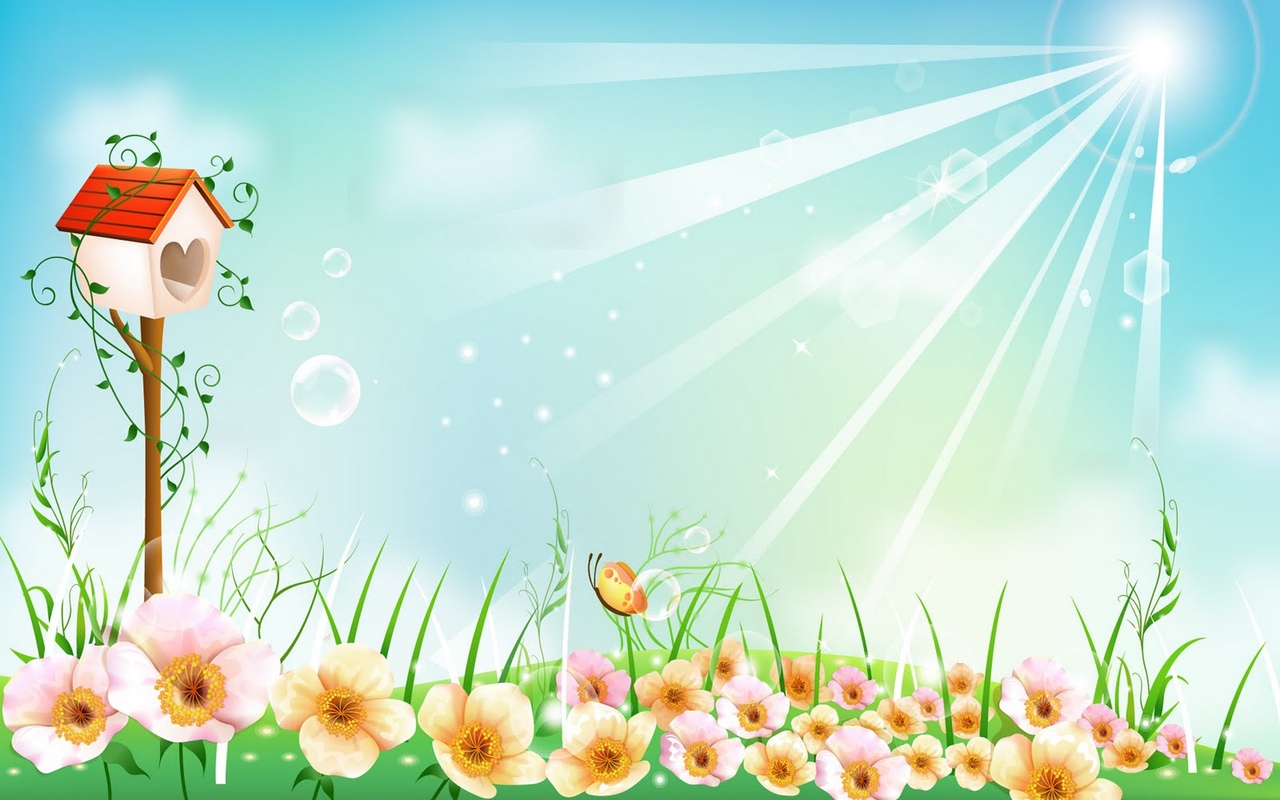 Виртуальный мир  
в помощь:
 
  родителям, заинтересованным в
     успешном развитии своих детей;
   детям, которые с помощью родителей
       смогут учиться правильно говорить
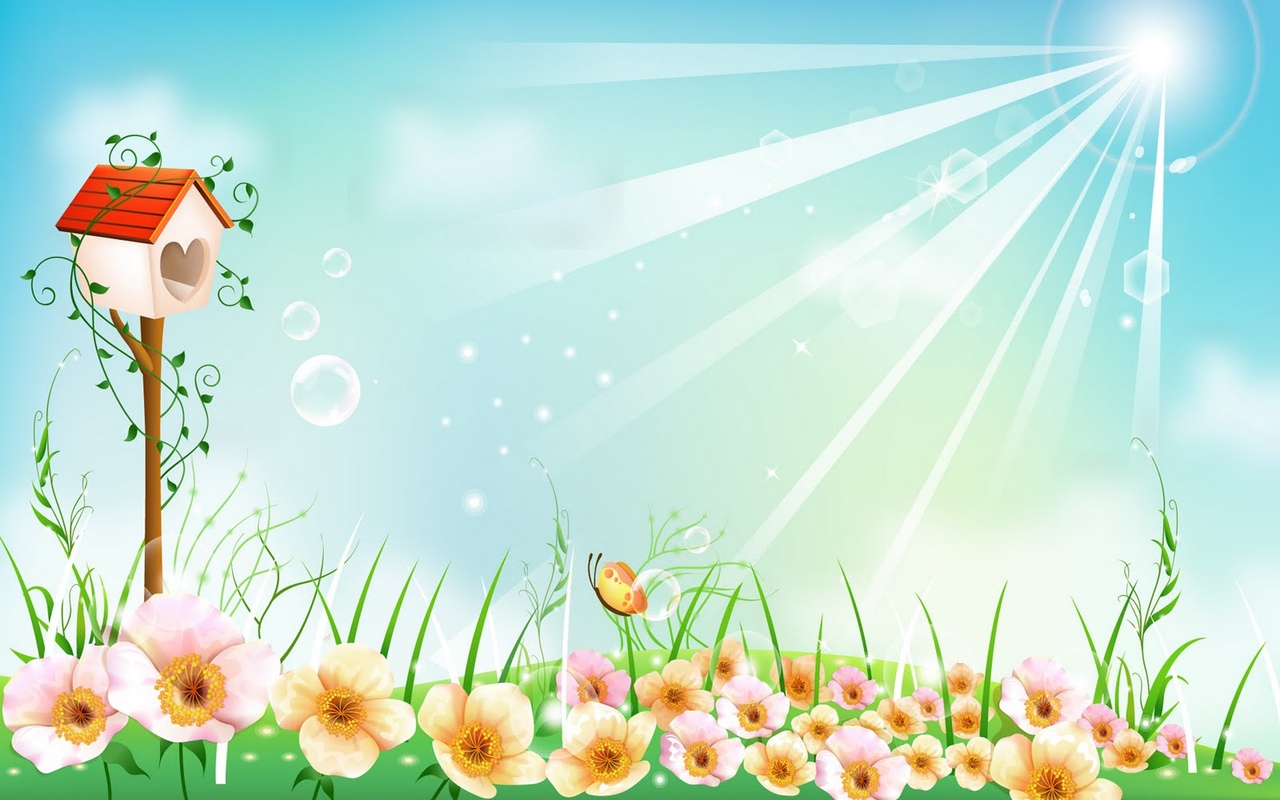 Задачи:
Развитие фонематического слуха, звукового анализа и синтеза

 Закрепление произношения звуков

Дифференциация звуков

 Развитие речи

Развитие мелкой моторики
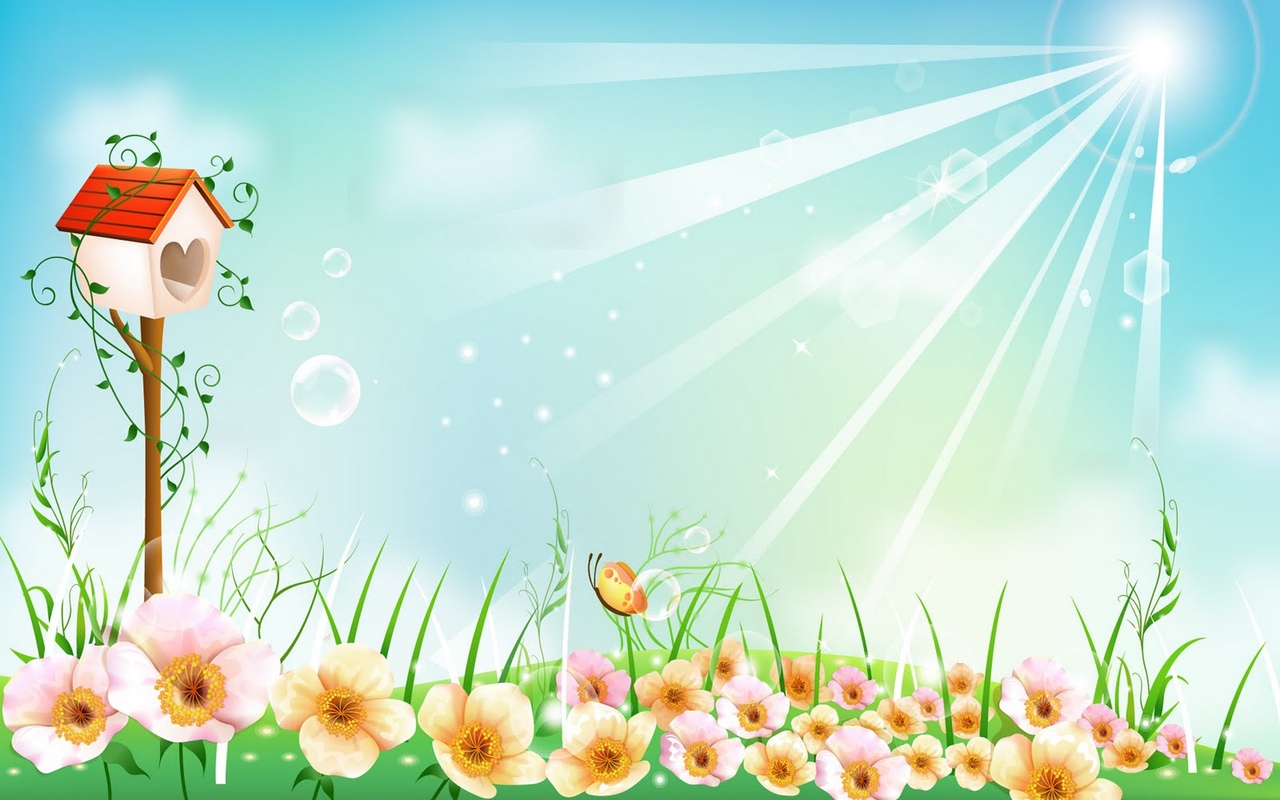 Полезные логопедические ссылки с играми
«Мерсибо»- https://mersibo.ru/
«Логопед дома»: http://logopeddoma.ru/
«Болтунишка»: http://www.boltun-spb.ru/
"Дошколёнок«: http://www.kindereducation.com/
"Развитие речи«: http://www.r-rech.ru/
Логопедический портал: http://logoportal.ru/category/roditelyam
"Логопедия для Всех: http://www.logolife.ru/about
"Логопедочка»: http://logopedochka.blogspot.com/p/blog-page_9594.html
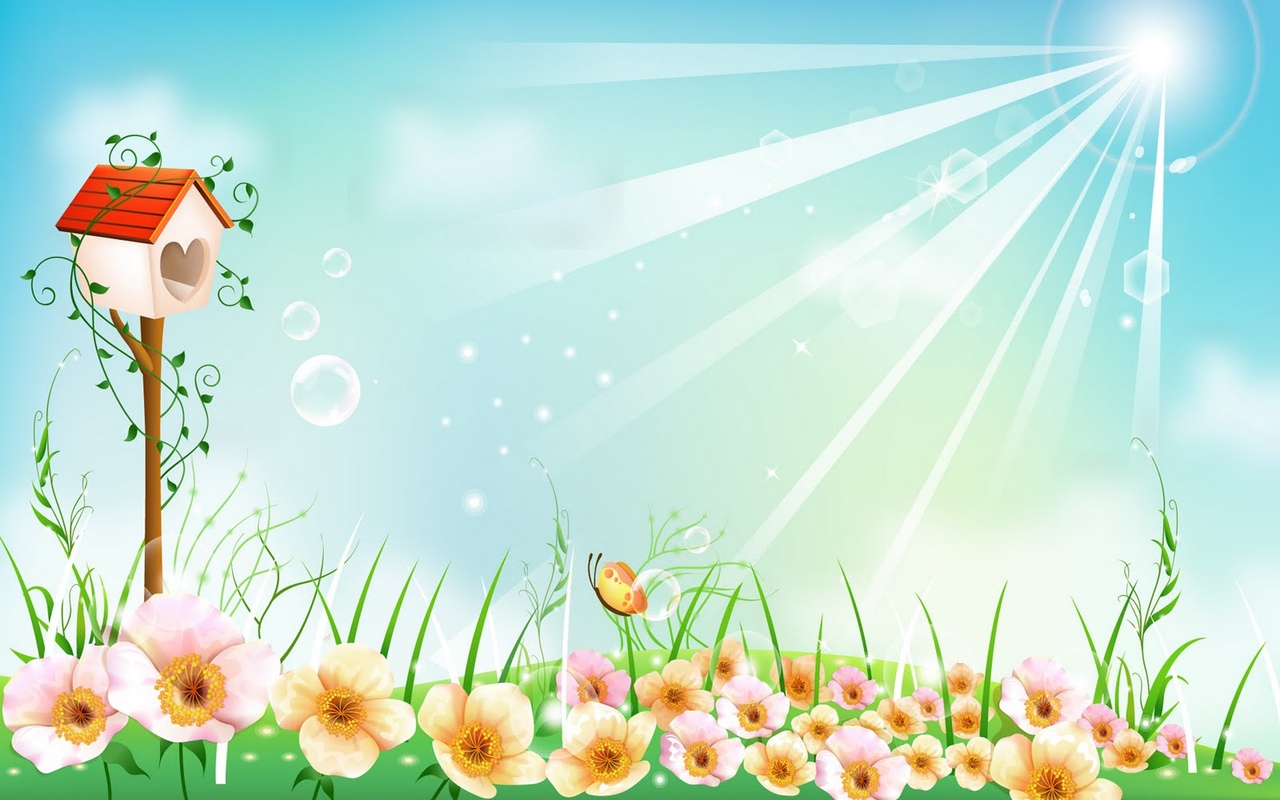 Из опыта работы…
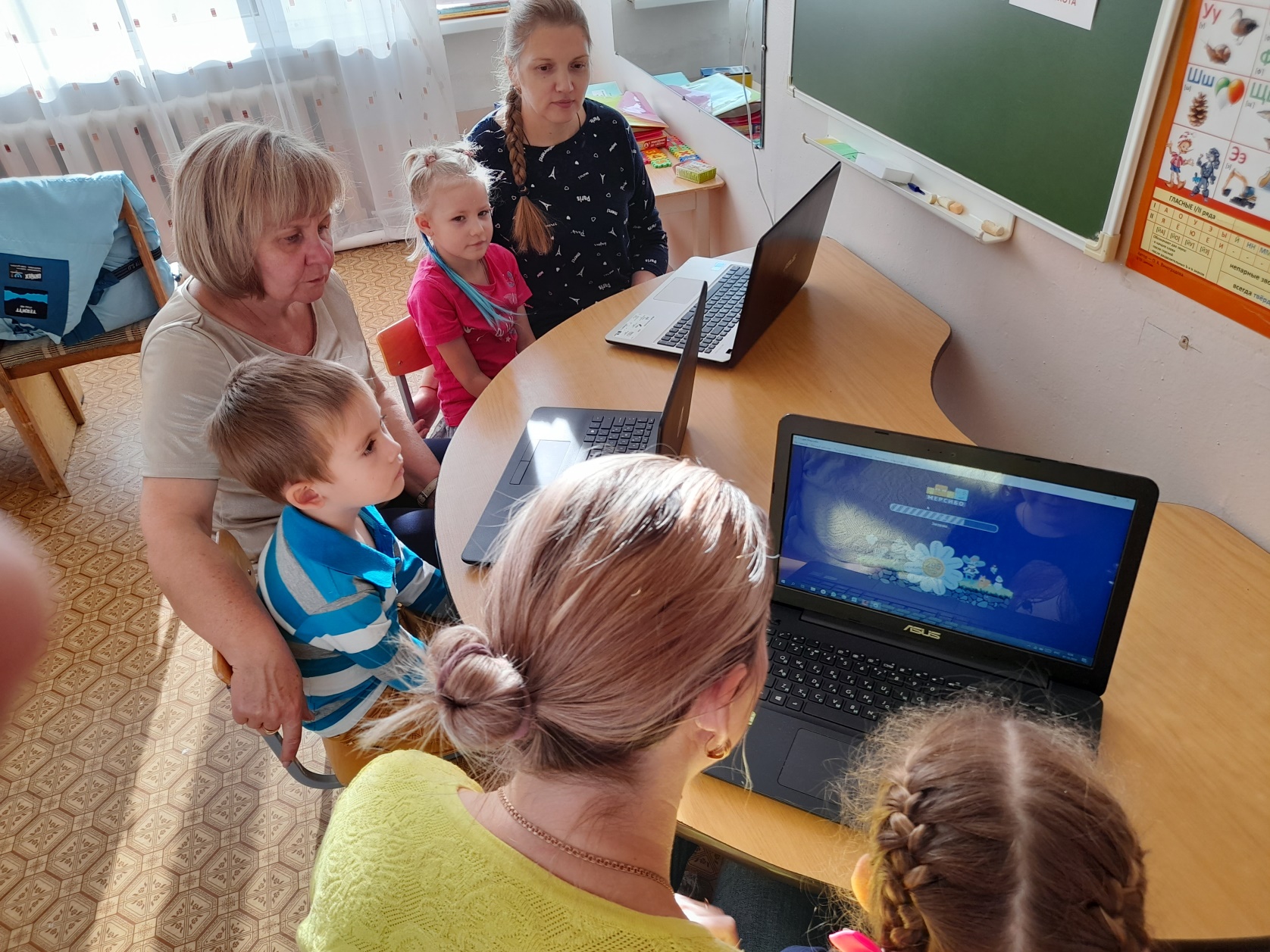 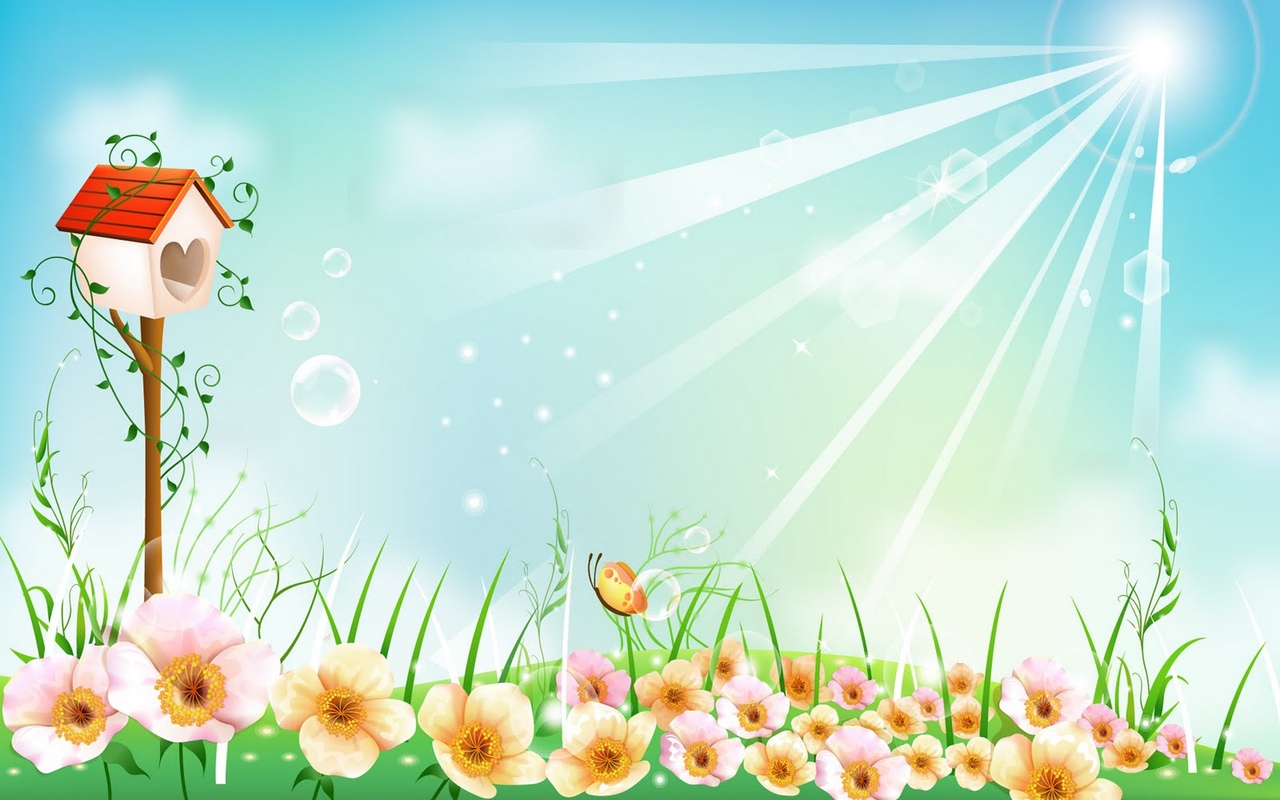 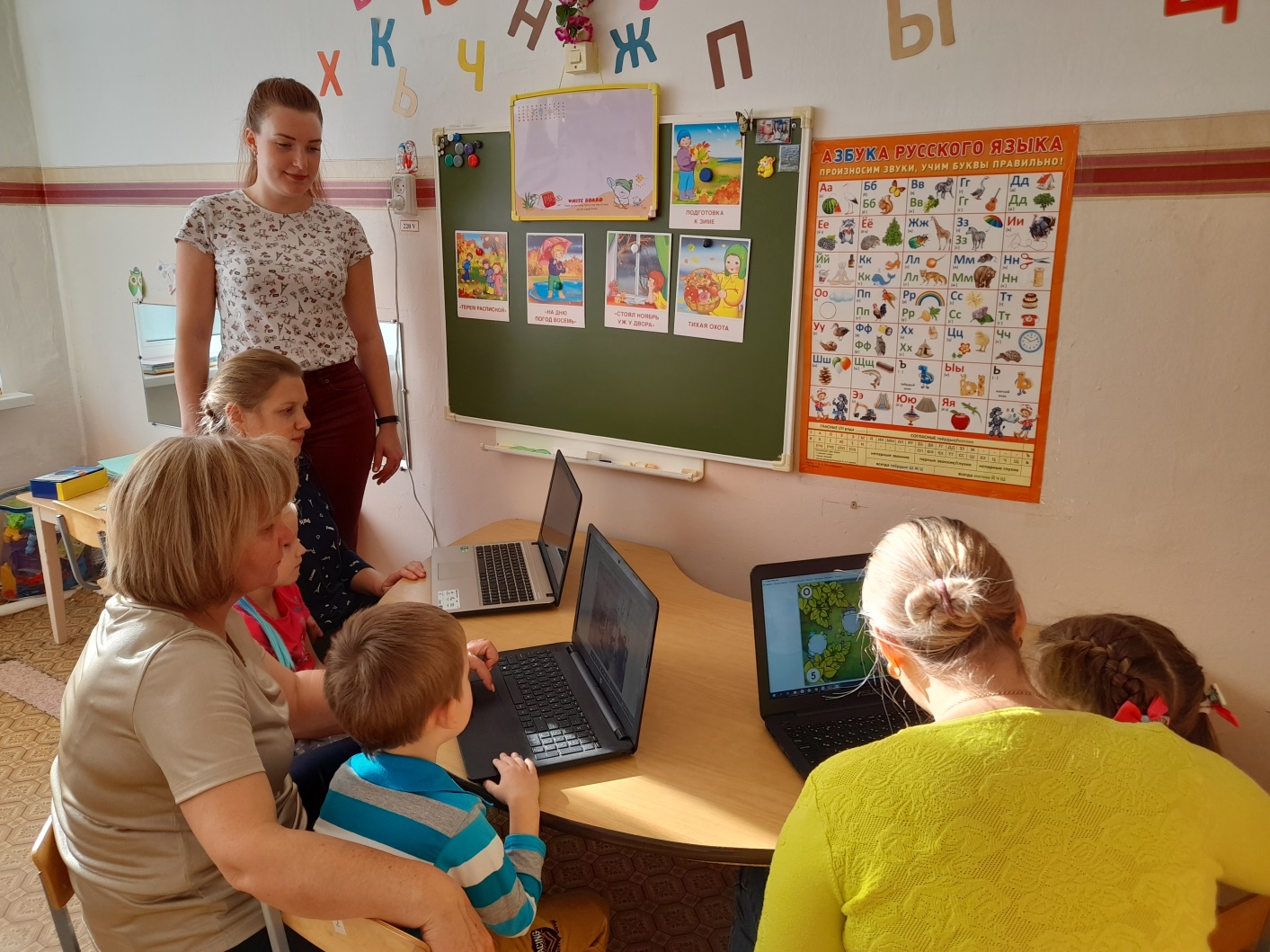 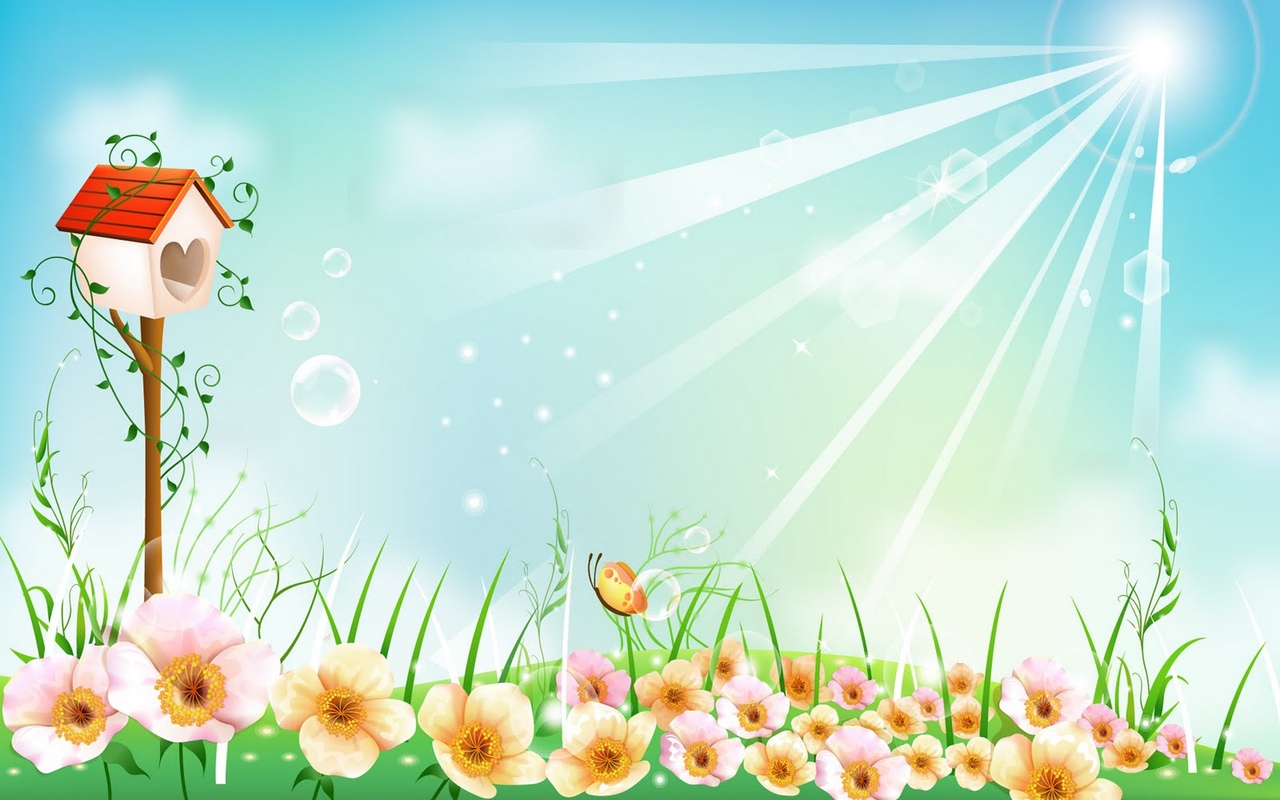 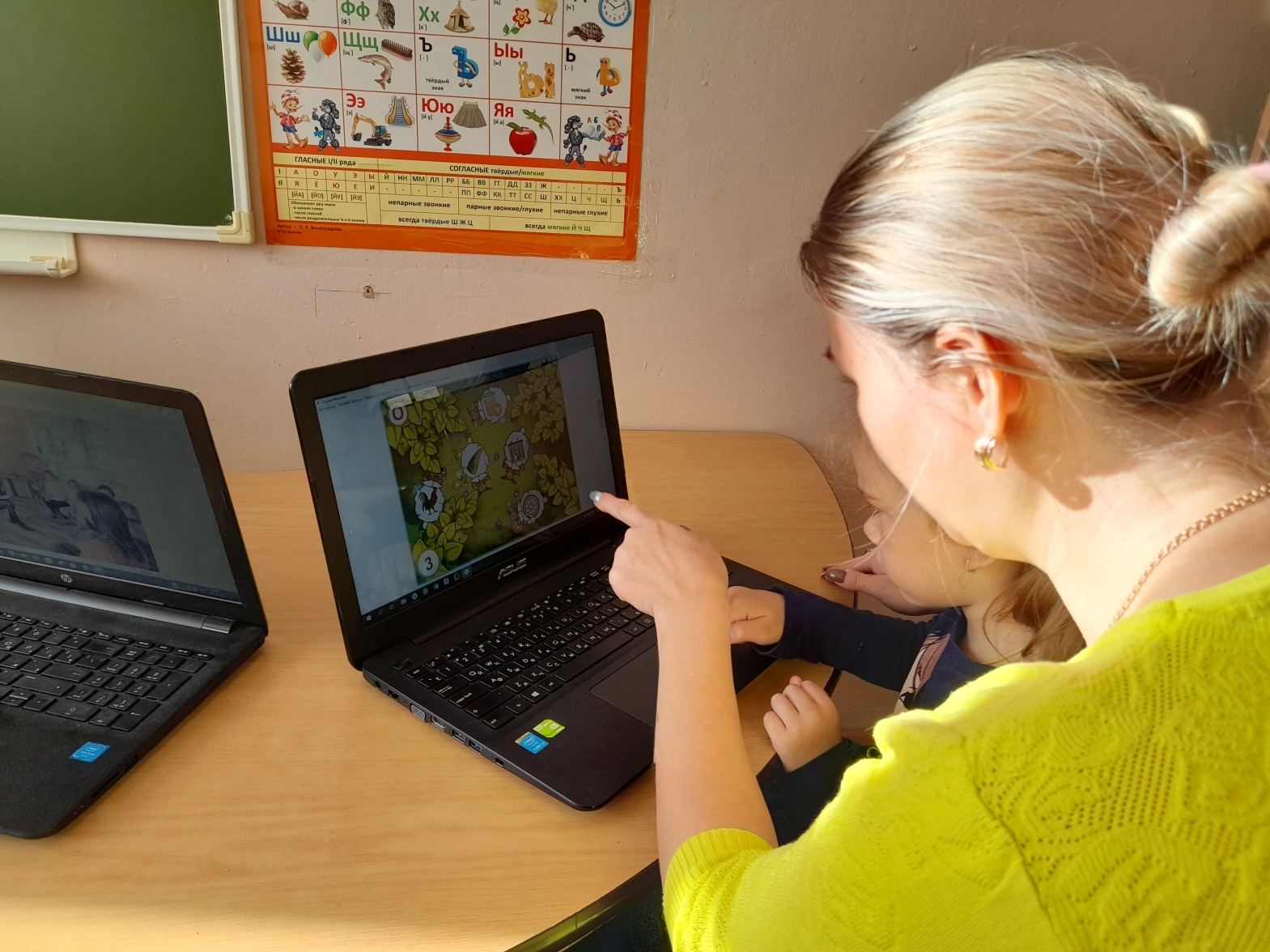 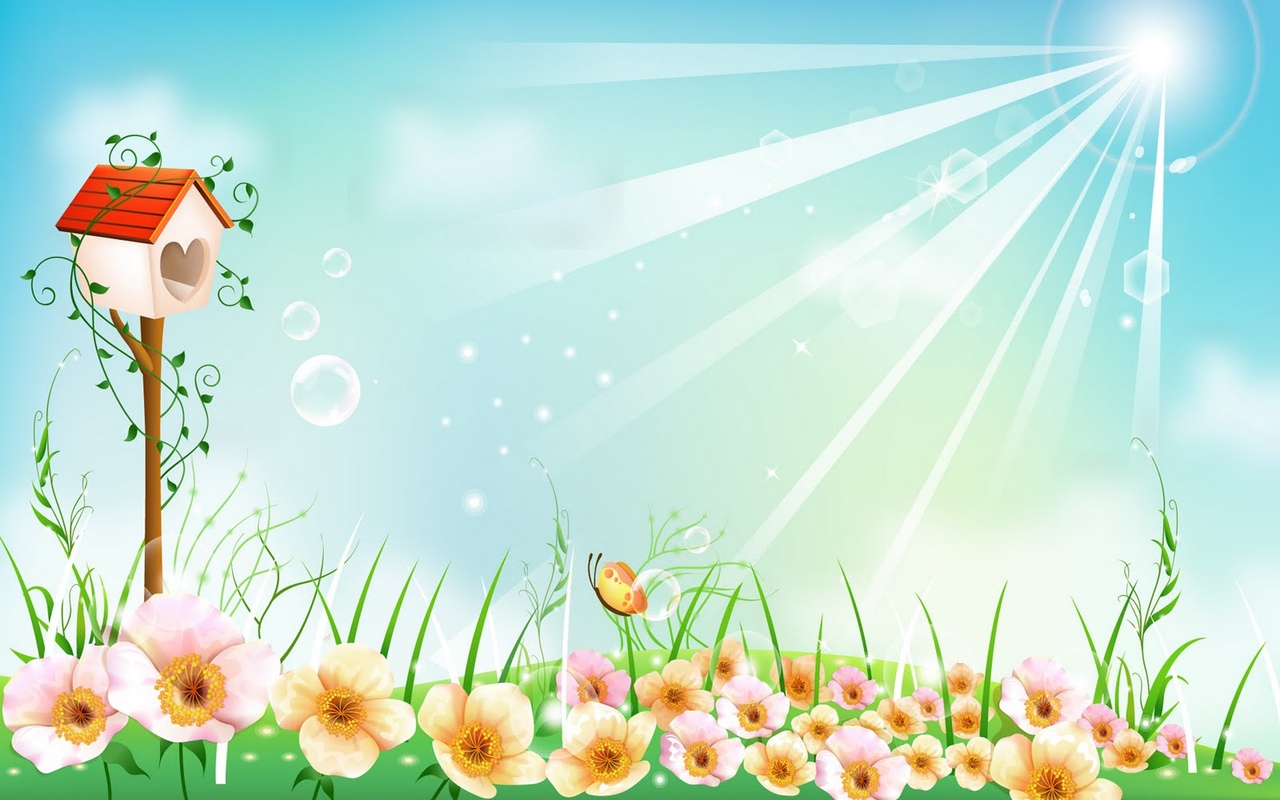 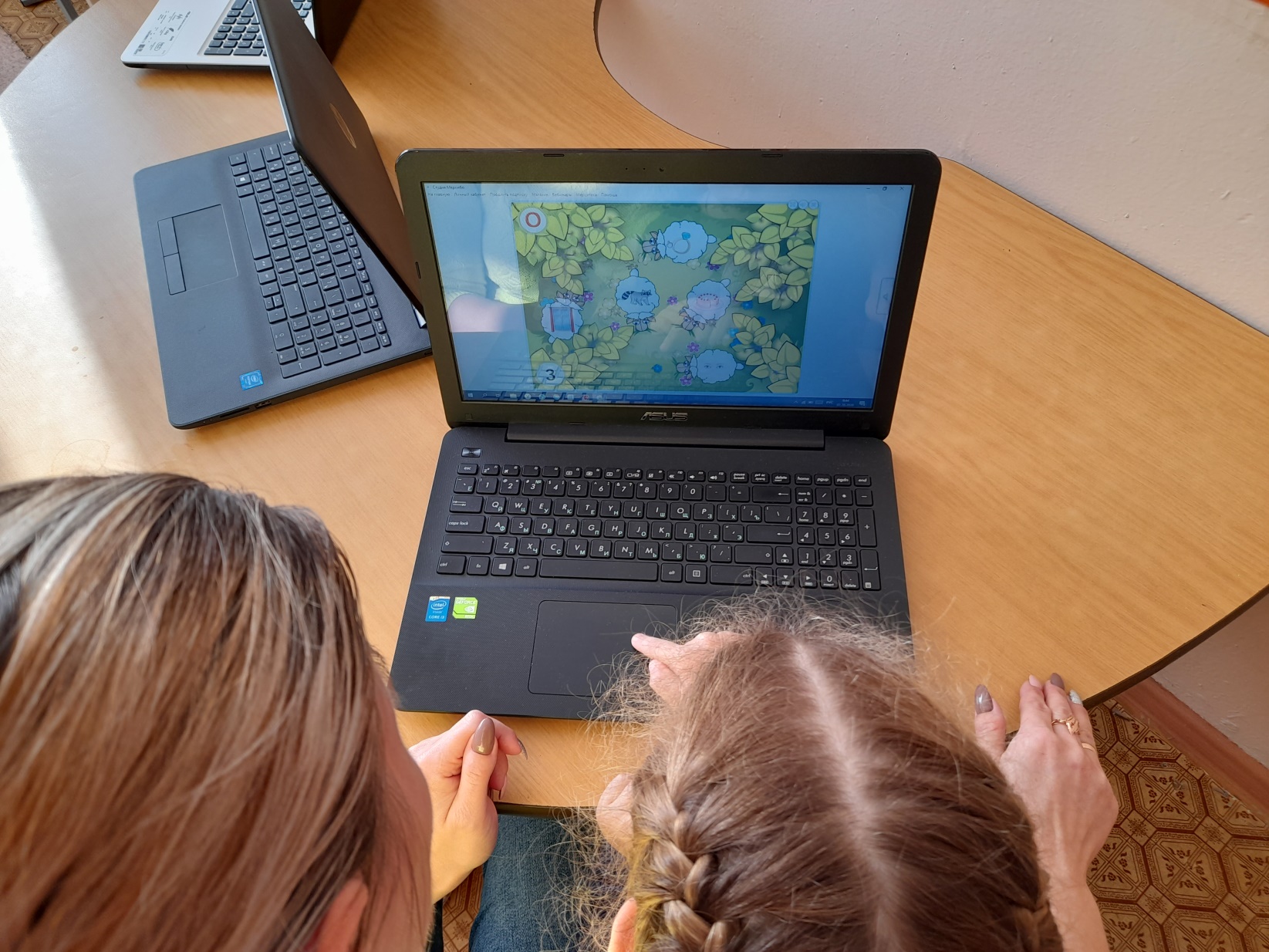 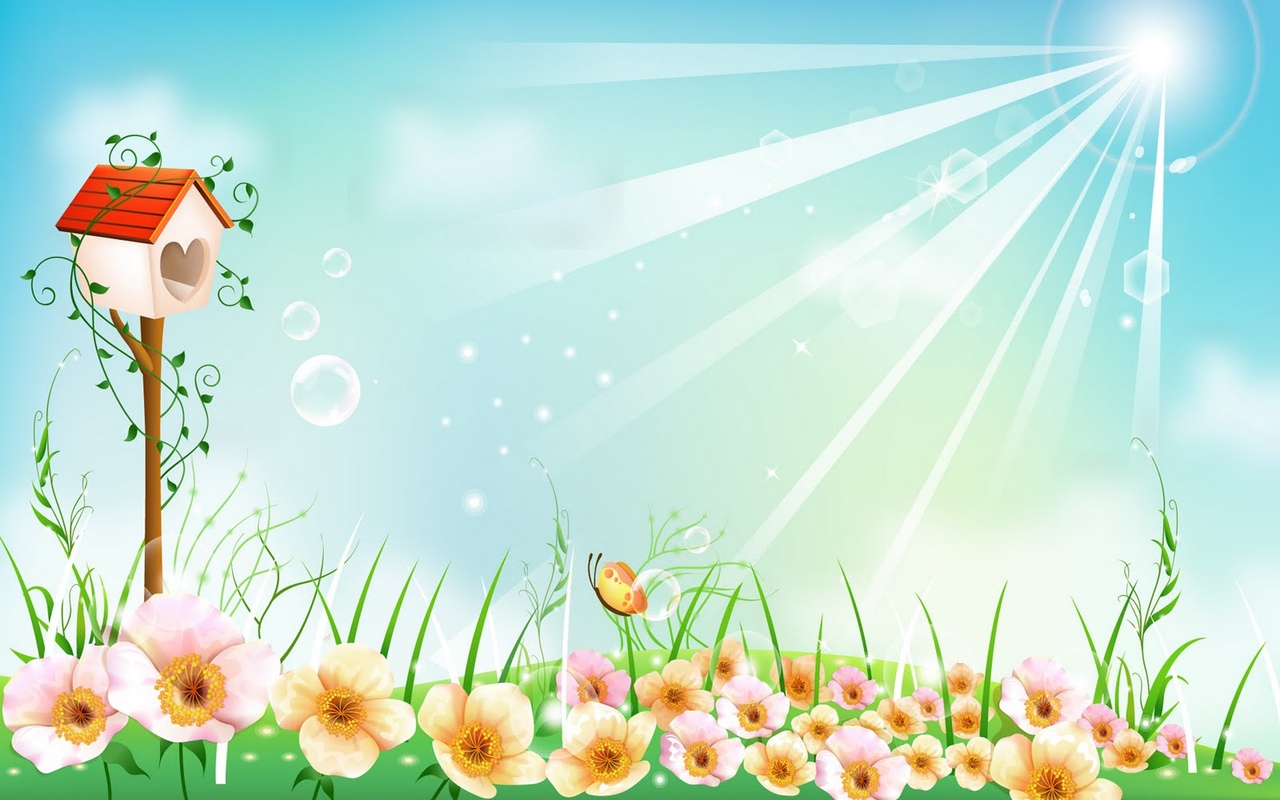 Применение компьютерных игр на интерактивной доске…
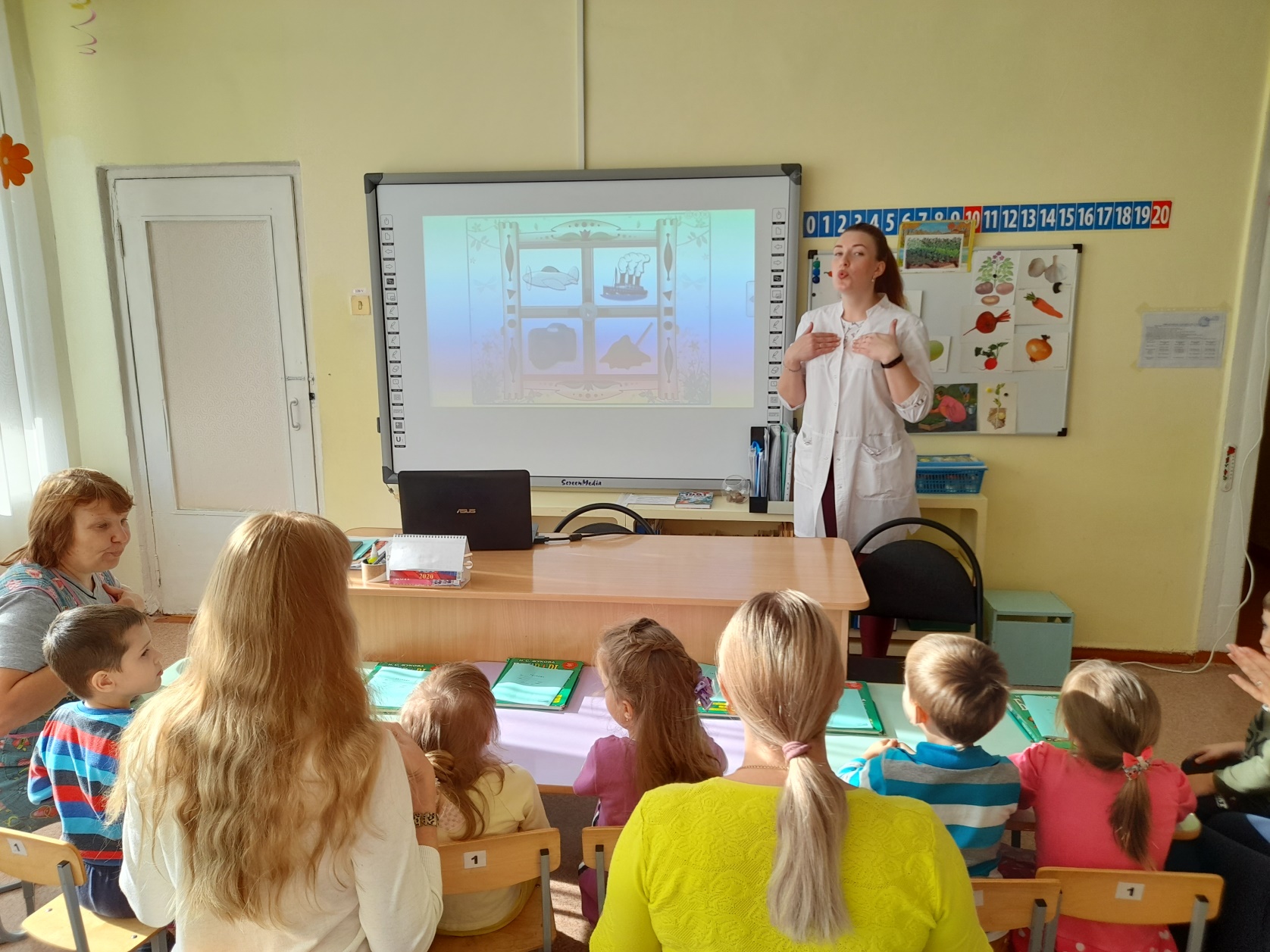 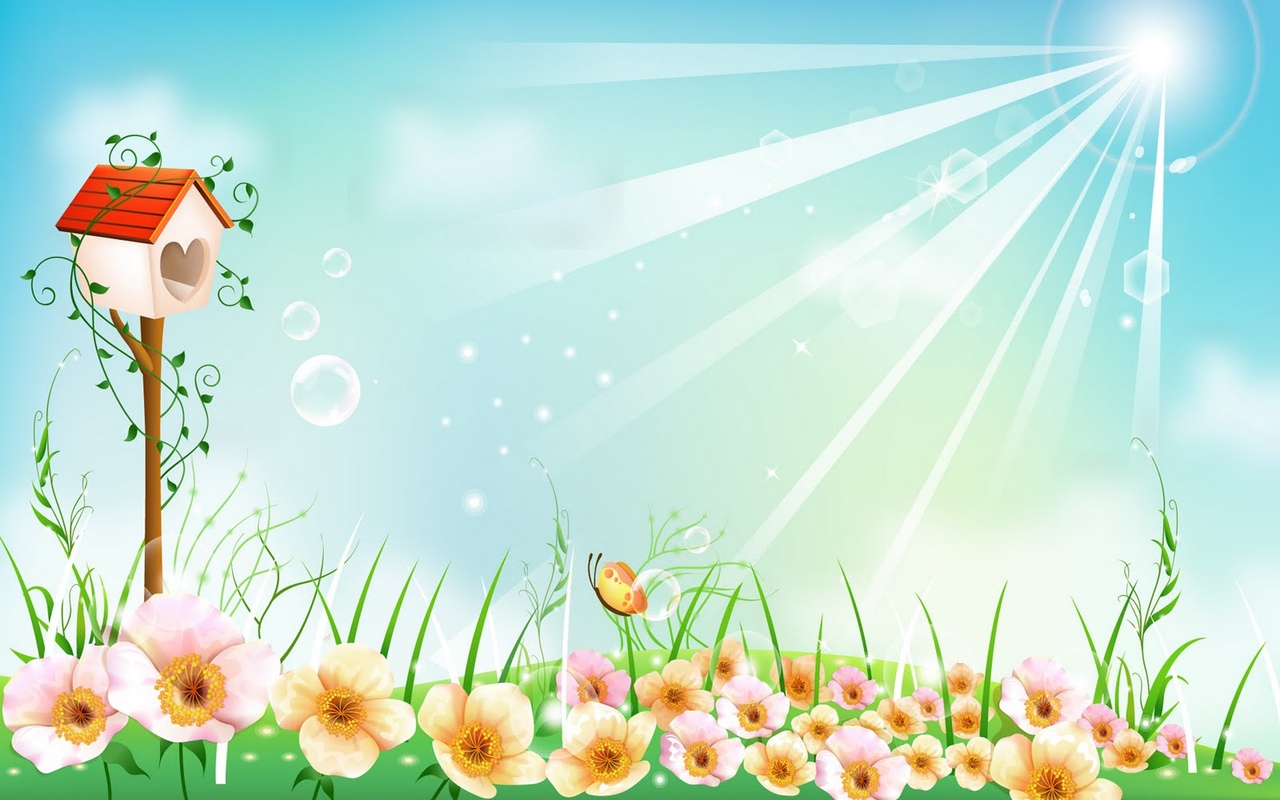 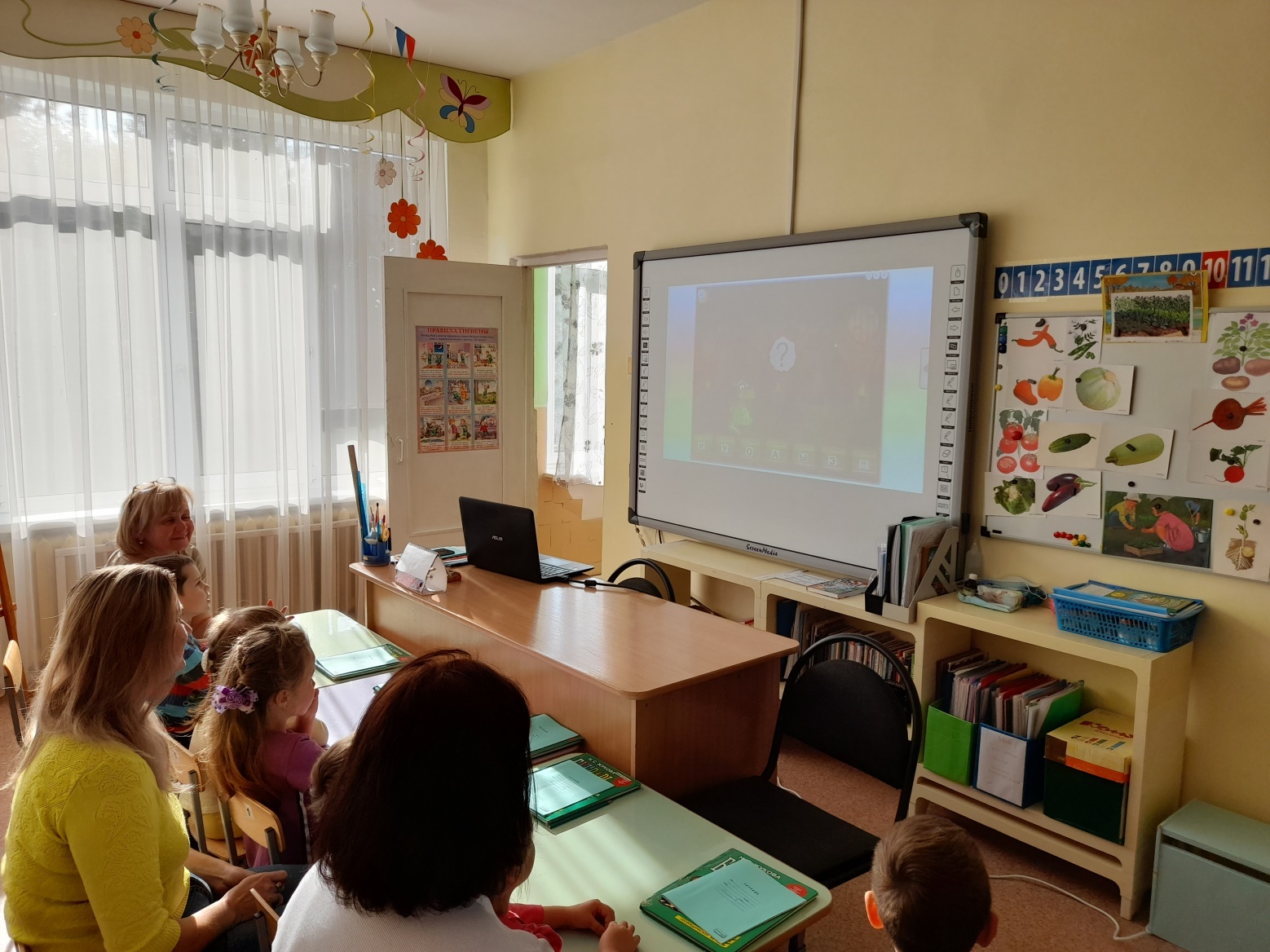 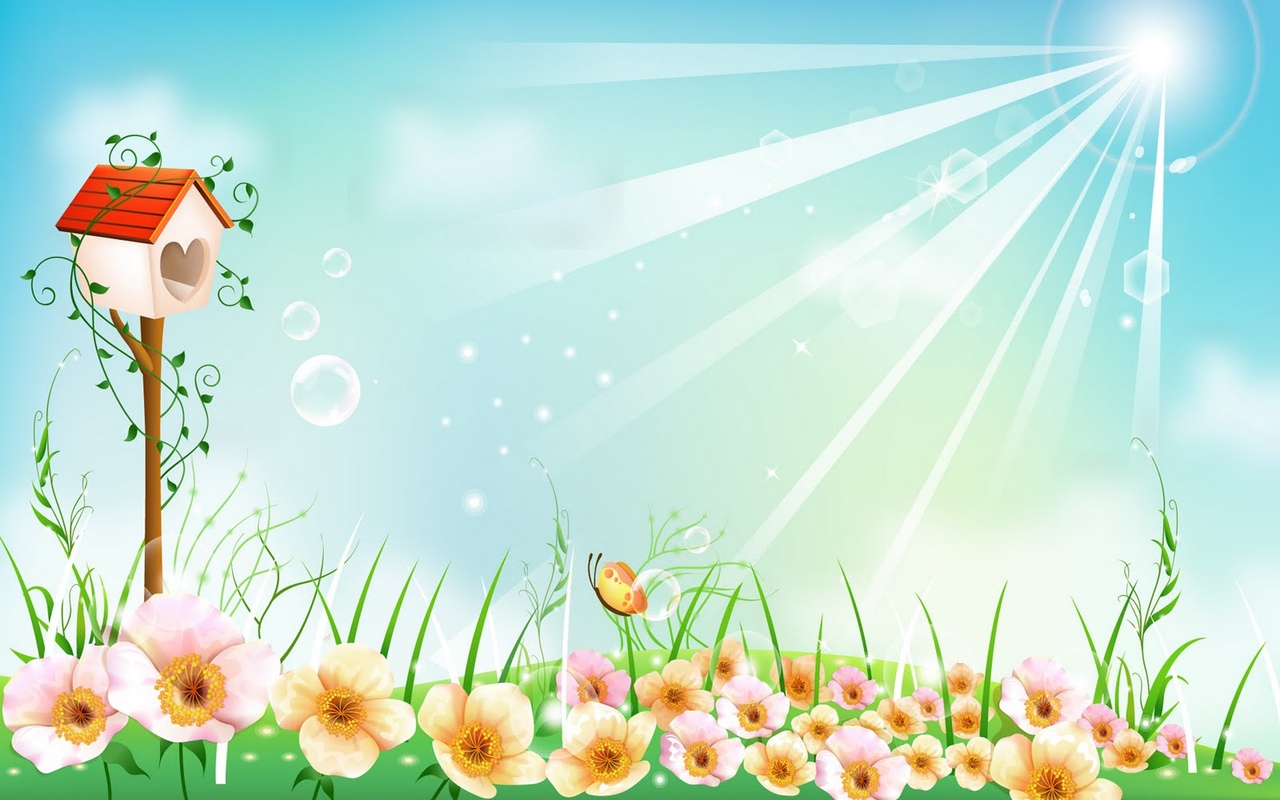 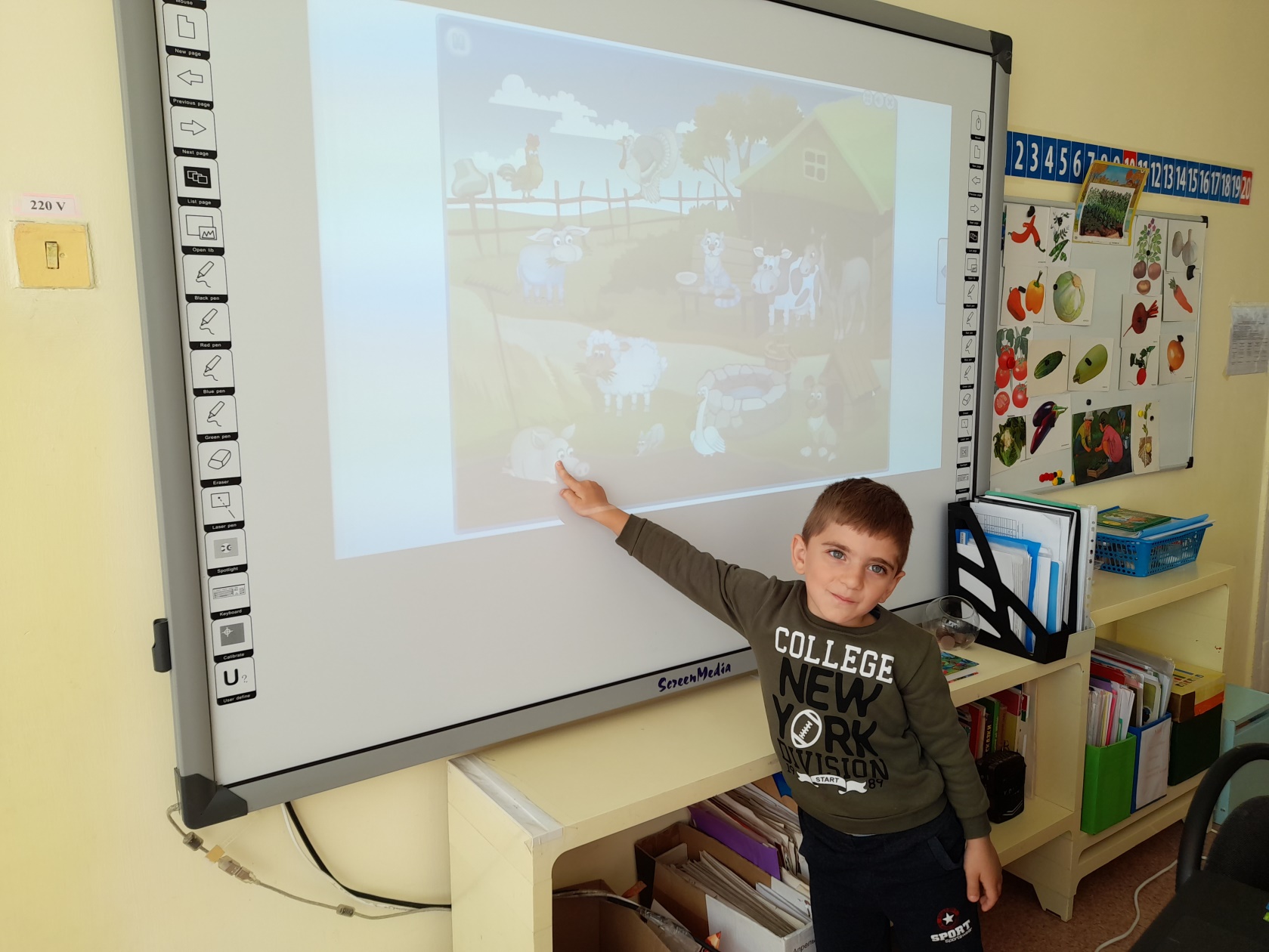 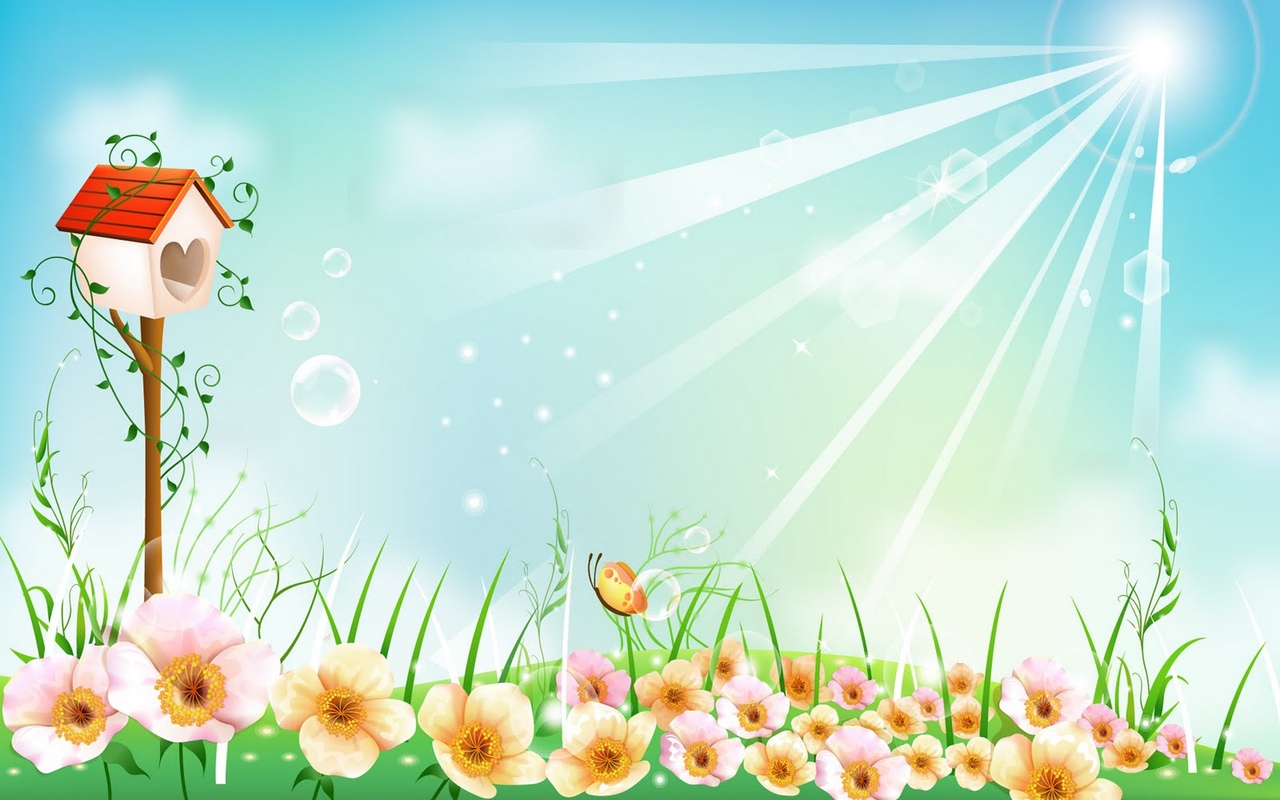 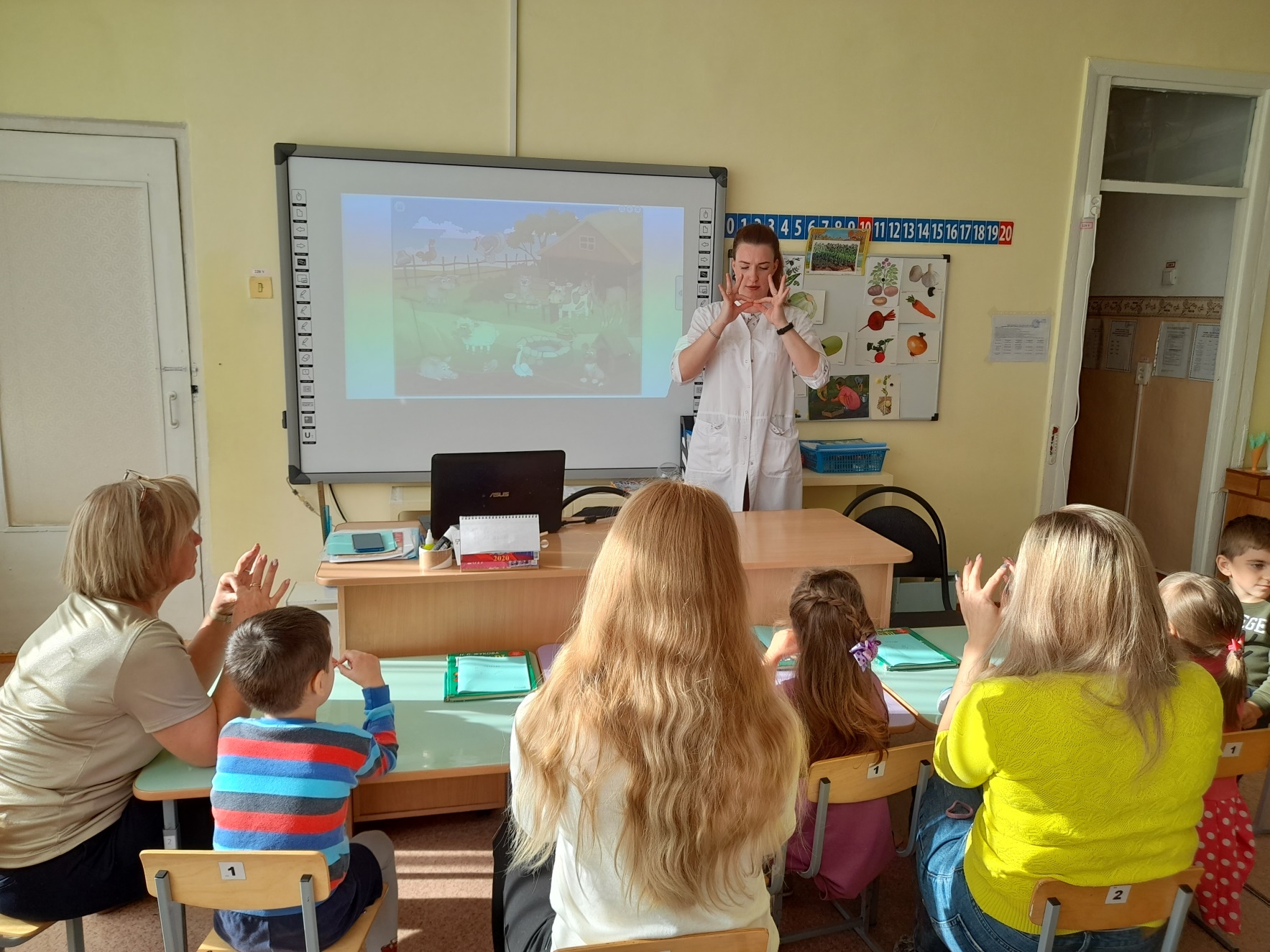 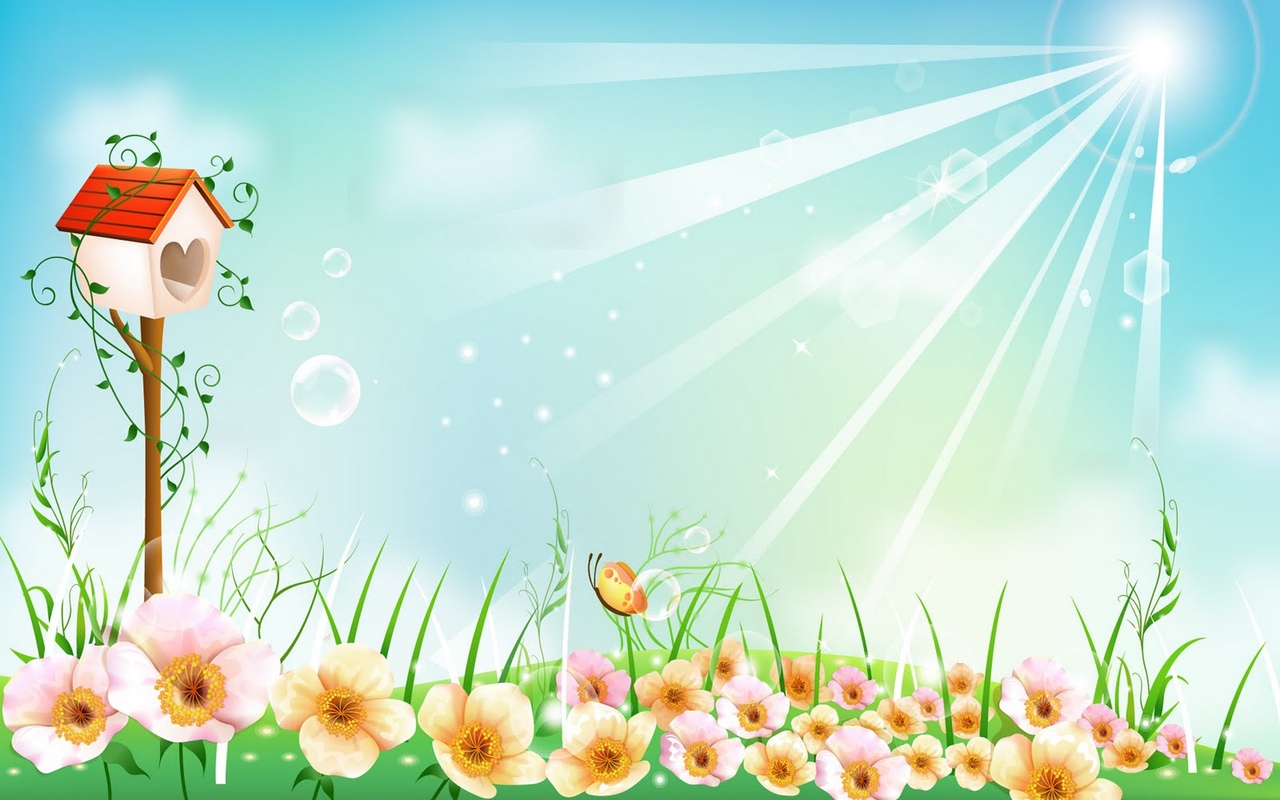 Логопедические компьютерные игры,  являются эффективным 
средством, 
при помощи которого,
 можно значительно разнообразить общение 
с детьми и их родителями.
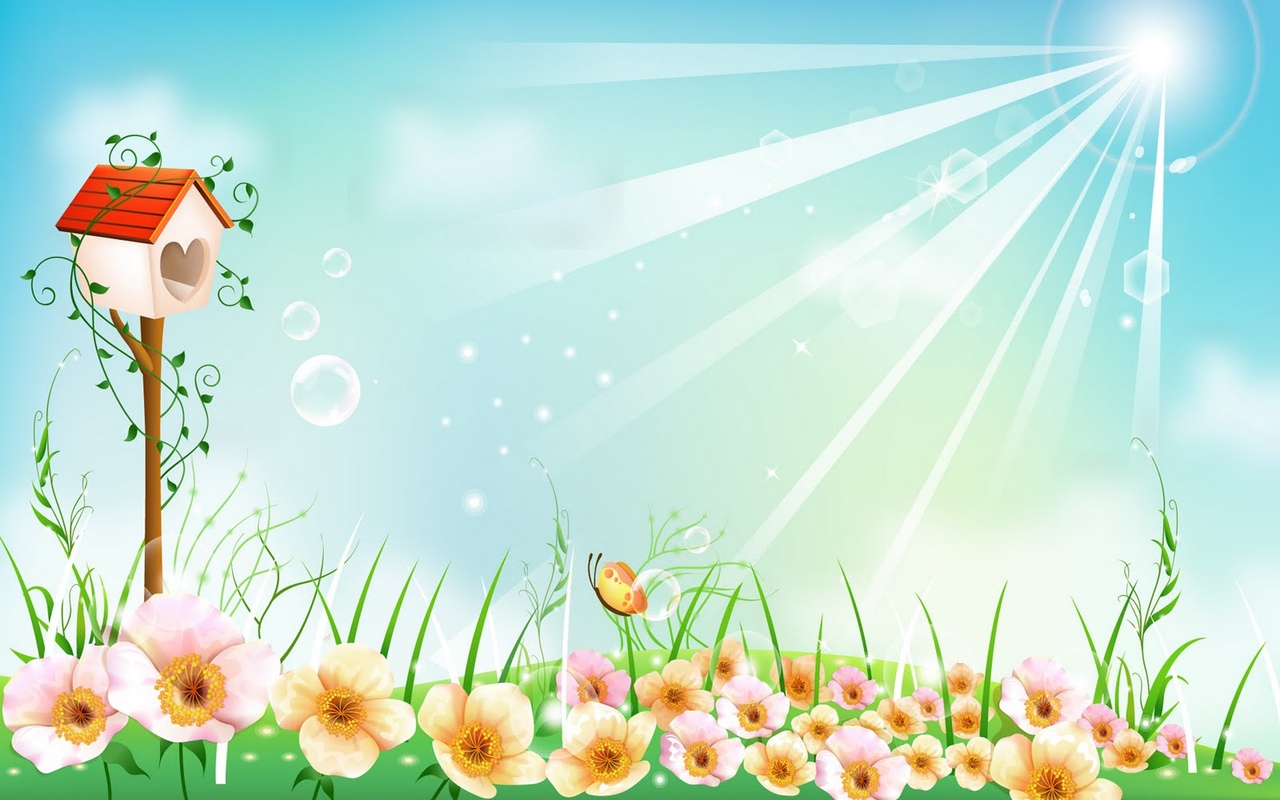 Удачи в роботе!